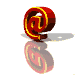 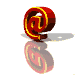 পরিচিতি
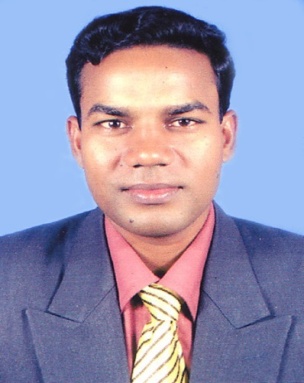 শিক্ষক
পাঠ
শ্রেণিঃ তৃতীয়  
বিষয়ঃ প্রাথমিক বিজ্ঞান 
অধ্যায়ঃ ১০ 
পাঠের শিরোনামঃ প্রযুক্তির সঙ্গে পরিচয়
পাঠঃ ১ - আমাদের জীবনে প্রযুক্তি
মোঃ সাজেদুল ইসলাম
সহকারী শিক্ষক
এয়ারপোর্ট সঃ প্রাঃ বিঃ
ঈশ্বরদী, পাবনা ।
E-mail: sazu21974@gmail.com
Call: 01716222444
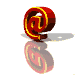 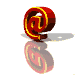 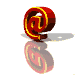 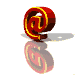 প্রত্যেকে কাজকে সহজ করতে যে যন্ত্র ব্যবহার করছে; 
তাকে আমরা কী বলতে পারি ?
আমি তোমাদের বিভিন্ন প্রযুক্তি দেখাব, 
নতুন নতুন এই প্রযুক্তির সাথে তোমাদের কী ঘটবে?
এসো মনযোগ সহকারে কয়েকটি ছবি দেখি
ছবিতে তোমরা কী কী দেখলে ?
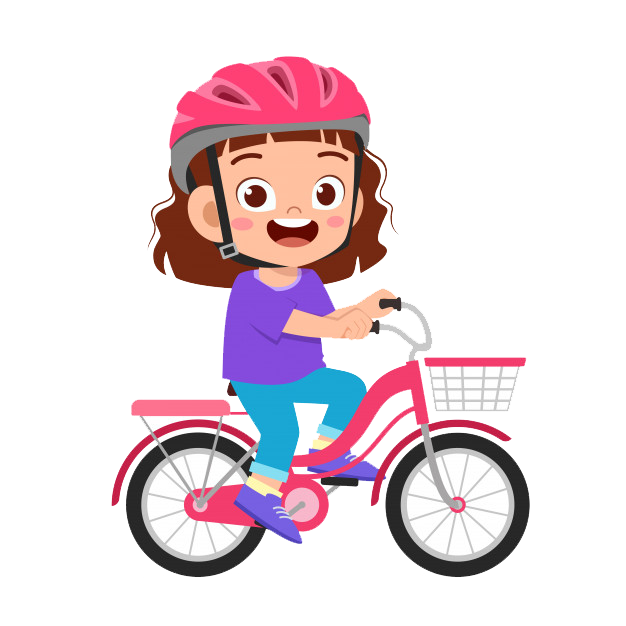 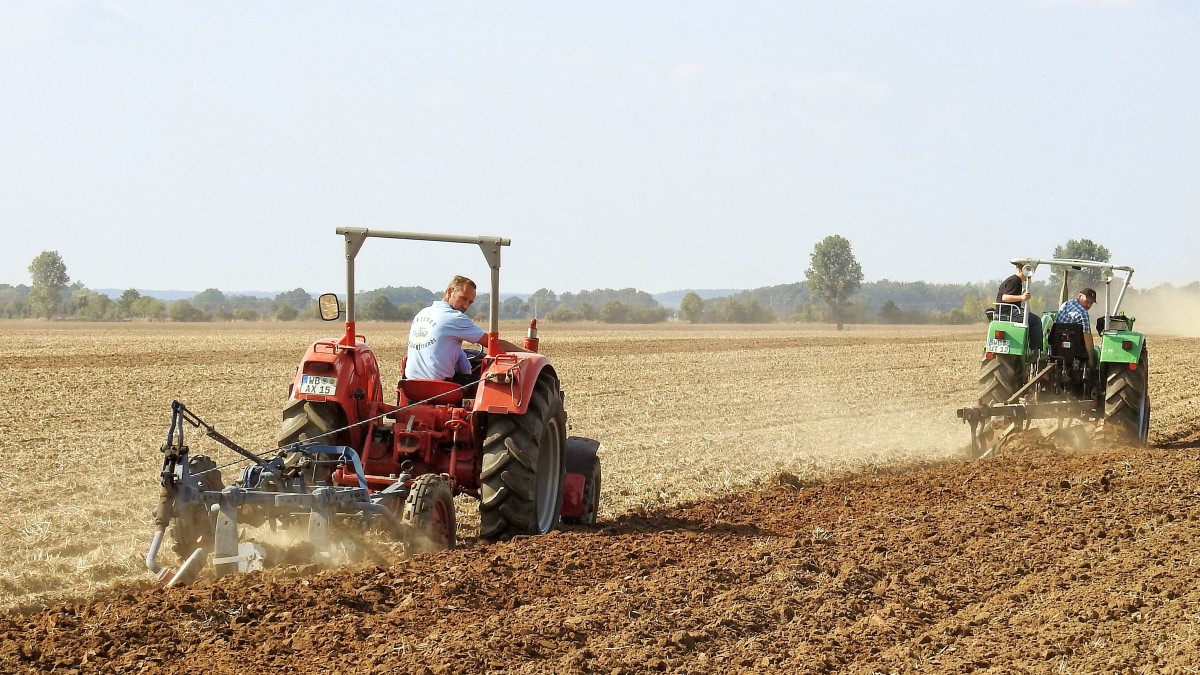 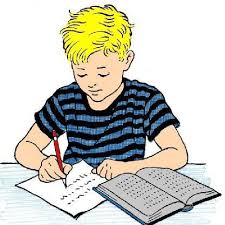 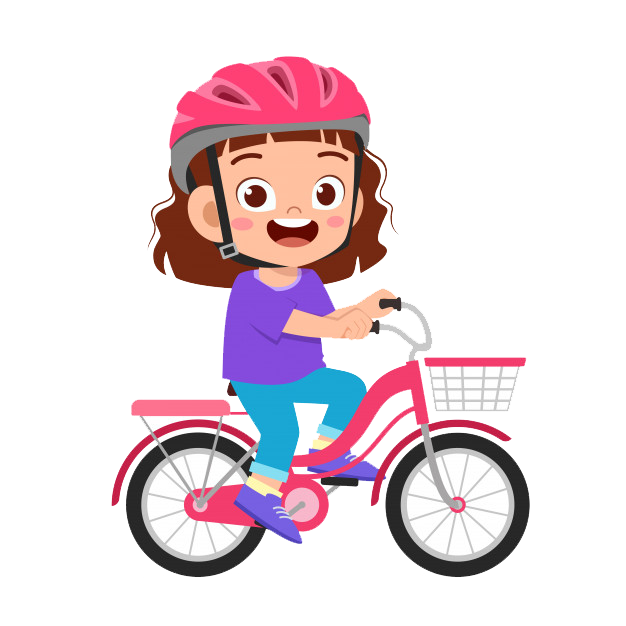 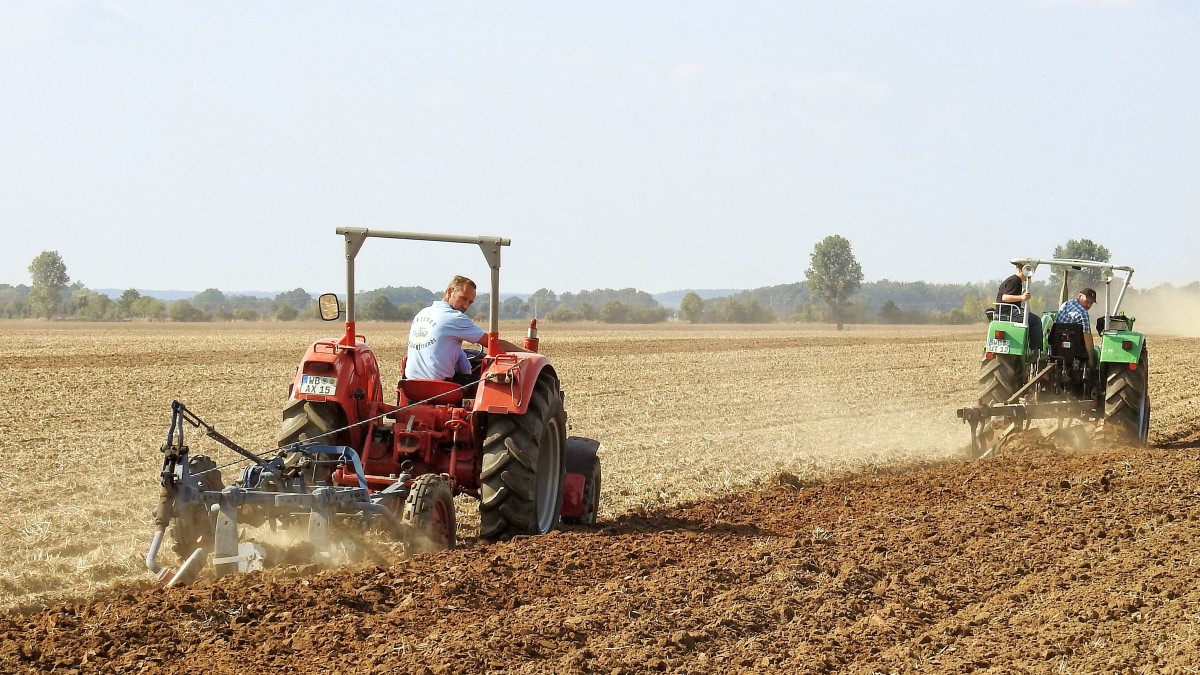 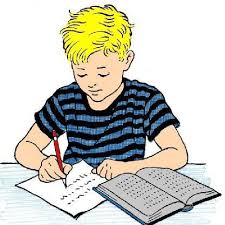 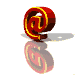 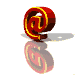 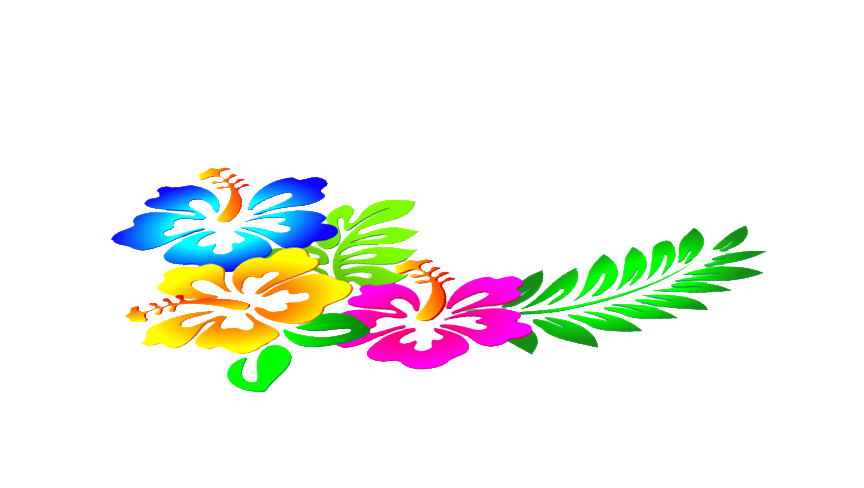 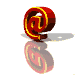 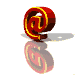 প্রযুক্তির সঙ্গে পরিচয়
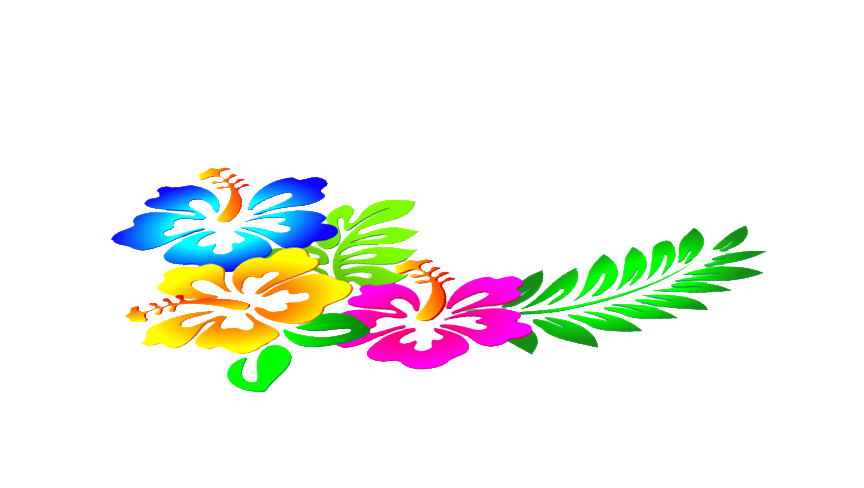 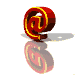 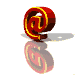 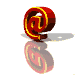 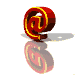 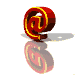 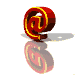 শিখনফল
১০.১ – পড়াশুনা, যাতায়াত ও কৃষিতে প্রযুক্তির   
          বিকাশ ও ব্যবহার বর্ণনা করতে পারবে।
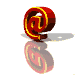 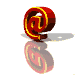 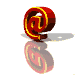 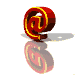 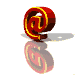 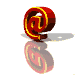 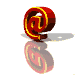 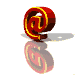 প্রযুক্তি কী?
যে যন্ত্র বা হাতিয়ারের সাহায্যে কোনো কাজ সহজে, তাড়াতাড়ি এবং ভালোভাবে সম্পন্ন করা যায় সেই হাতিয়ার এবং যন্ত্র ব্যবহারের পদ্ধতিকে প্রযুক্তি বলে।
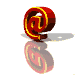 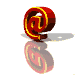 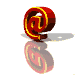 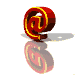 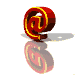 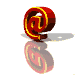 প্রযুক্তি কীভাবে আমাদের সহায়তা করে?
নীচে দেখানো ছকের মত একটি ছক তোমার খাতায় আঁক।
ক) কলম
এর সাহায্যে আমরা লিখি
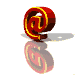 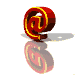 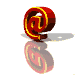 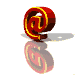 পড়াশোনার জন্য আমরা কী কী প্রযুক্তি ব্যবহর করি?
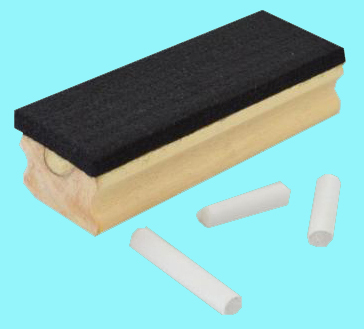 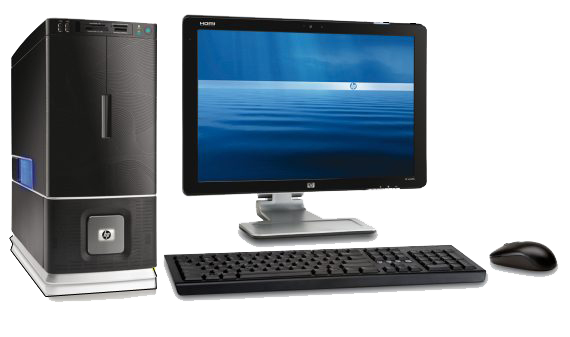 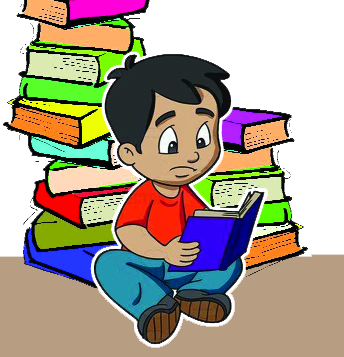 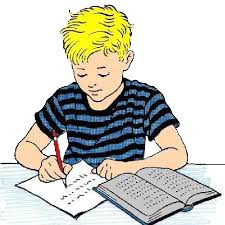 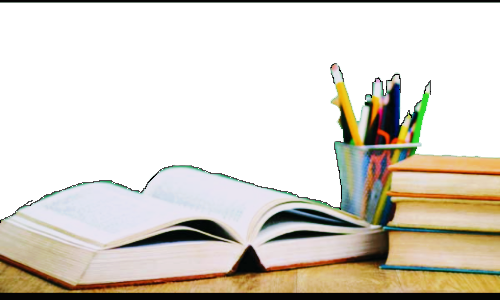 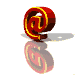 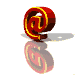 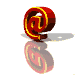 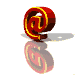 এক জায়গা থেকে অন্য জায়গা যেতে আমরা কী কী প্রযুক্তি ব্যবহার করি?
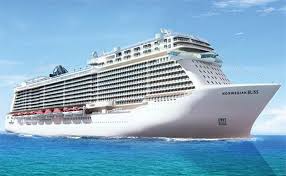 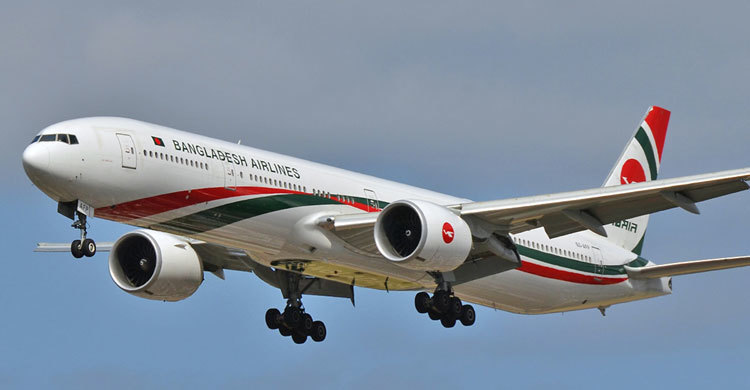 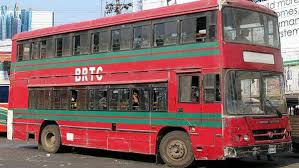 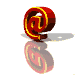 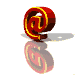 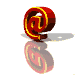 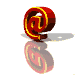 কৃষিকাজে আমরা কী কী প্রযুক্তি ব্যবহার করি?
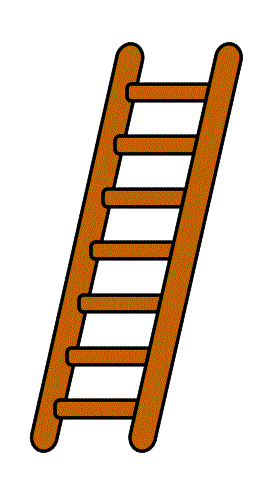 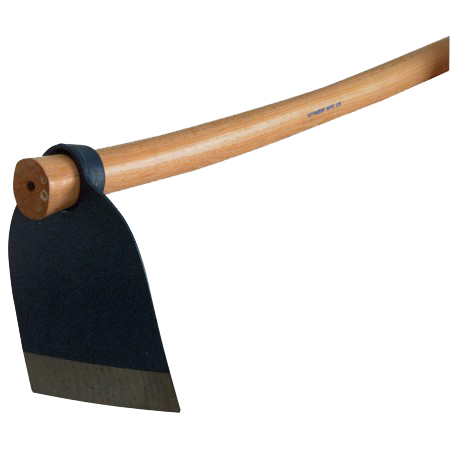 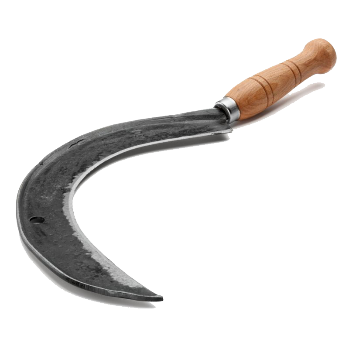 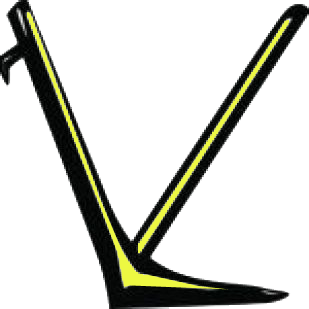 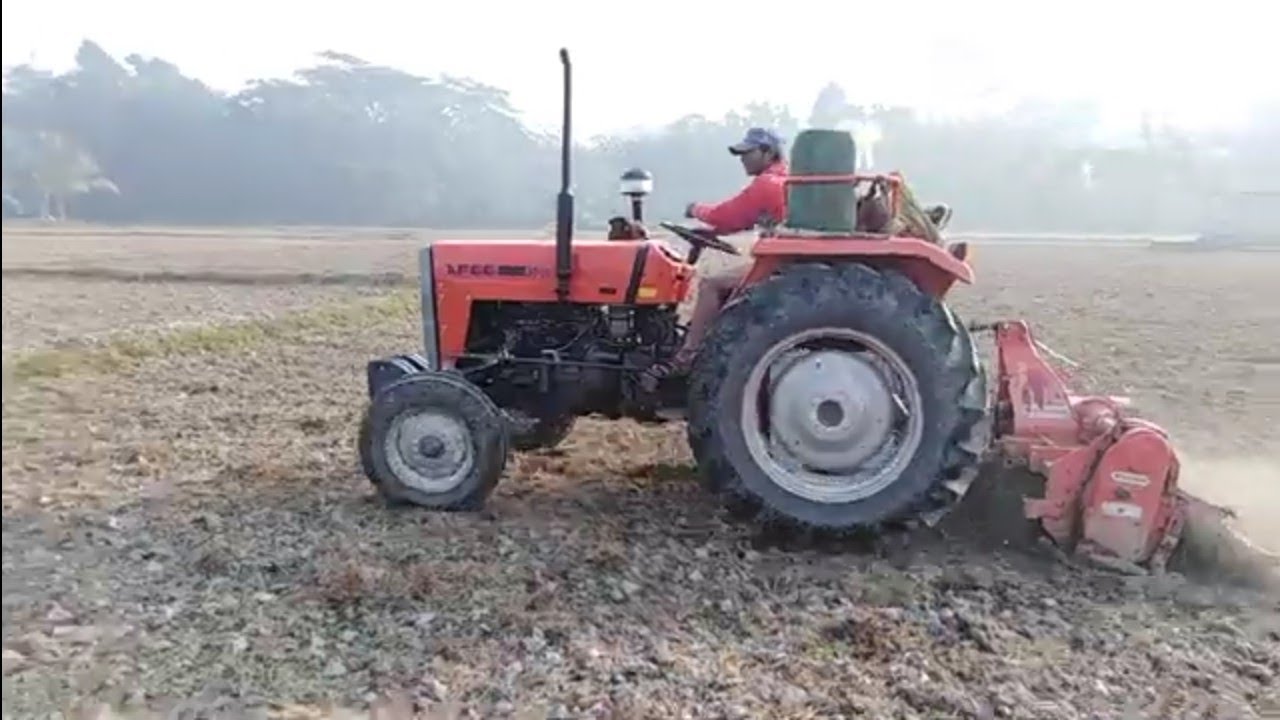 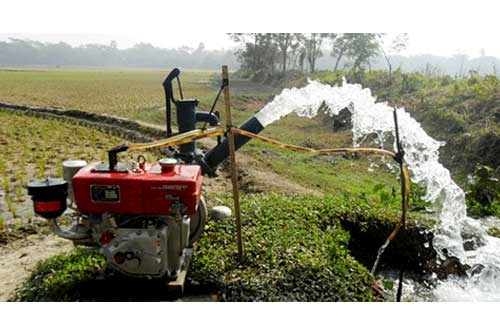 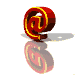 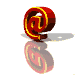 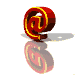 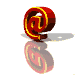 এসো; আরো কিছু ছবি দেখি
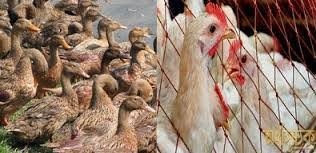 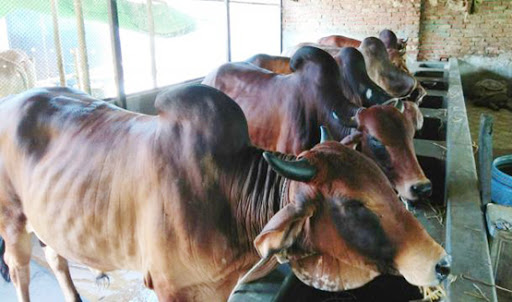 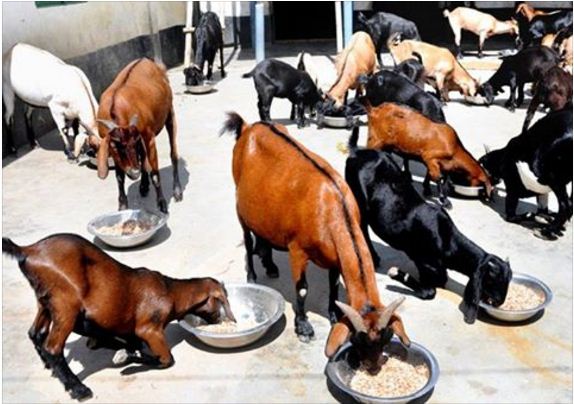 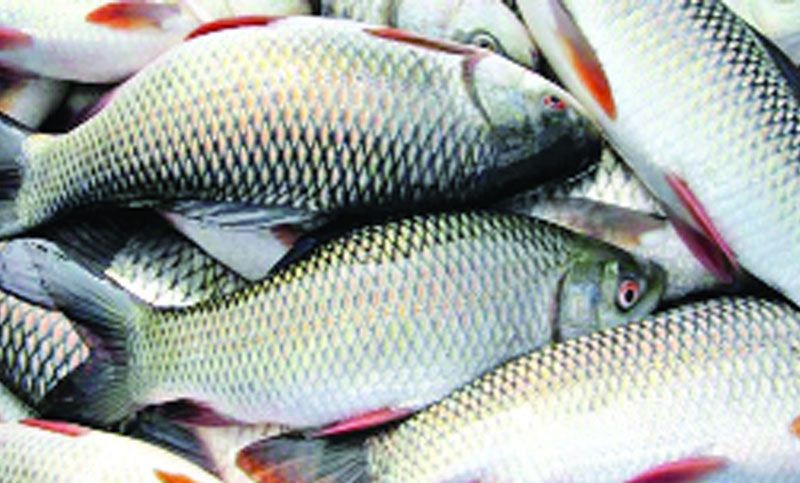 বিশেষ বিশেষ পদ্ধতি ব্যবহার করে হাঁস-মুরগী, 
মাছ এবংগরু-ছাগলের উৎপাদন বাড়ানো যায়।
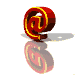 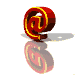 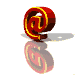 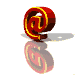 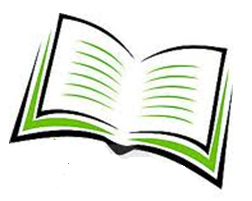 তোমার প্রাথমিক বিজ্ঞান বইয়ের 63 নং এবং 64নং পৃষ্ঠা পড়।
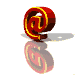 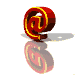 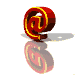 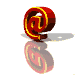 নীচের প্রশ্ন গুলির উত্তর লেখঃ
1| প্রযুক্তি বলতে কী বুঝ?   

	২। শিক্ষা ক্ষেত্রে ব্যবহৃত ২ টি প্রযুক্তির নাম লেখ ।

	৩। যাতায়াতের ক্ষেত্রে ব্যবহৃত ২ টি প্রযুক্তির নাম লেখ ।
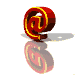 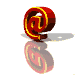 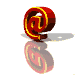 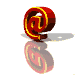 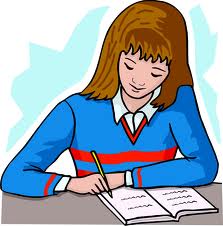 পরিকল্পিত  কাজ
তোমার বাড়ির নিকট পরিবেশে দেখা ০৫ টি (এখানে আলোচিত হয়নি এমন) কৃষি প্রযুক্তির নাম খাতায় লিখে আনবে ।
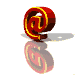 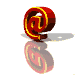 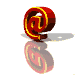 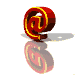 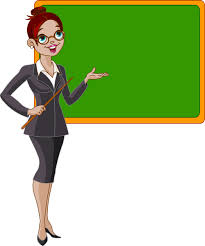 ধন্যবাদ
সবাই ভালো থেকো
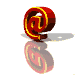 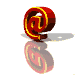